Chapter 02
Water, Acids, Bases, and Buffers
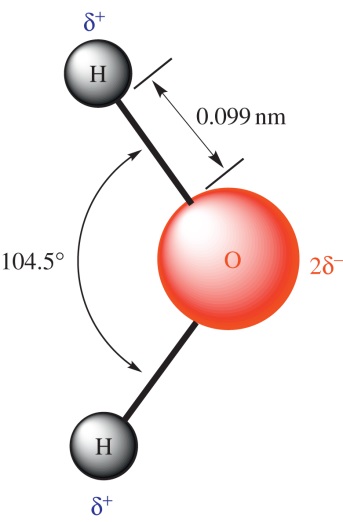 Figure 2.1
From Essentials of Medical Biochemistry: With Clinical Cases, Second Edition. Copyright © 2015 Elsevier Inc. All rights reserved.
2
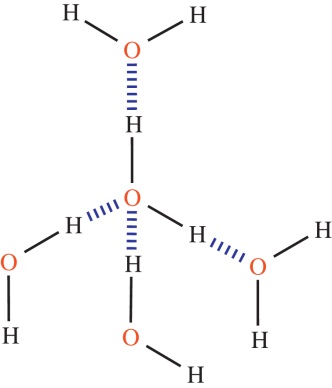 Figure 2.2
From Essentials of Medical Biochemistry: With Clinical Cases, Second Edition. Copyright © 2015 Elsevier Inc. All rights reserved.
3
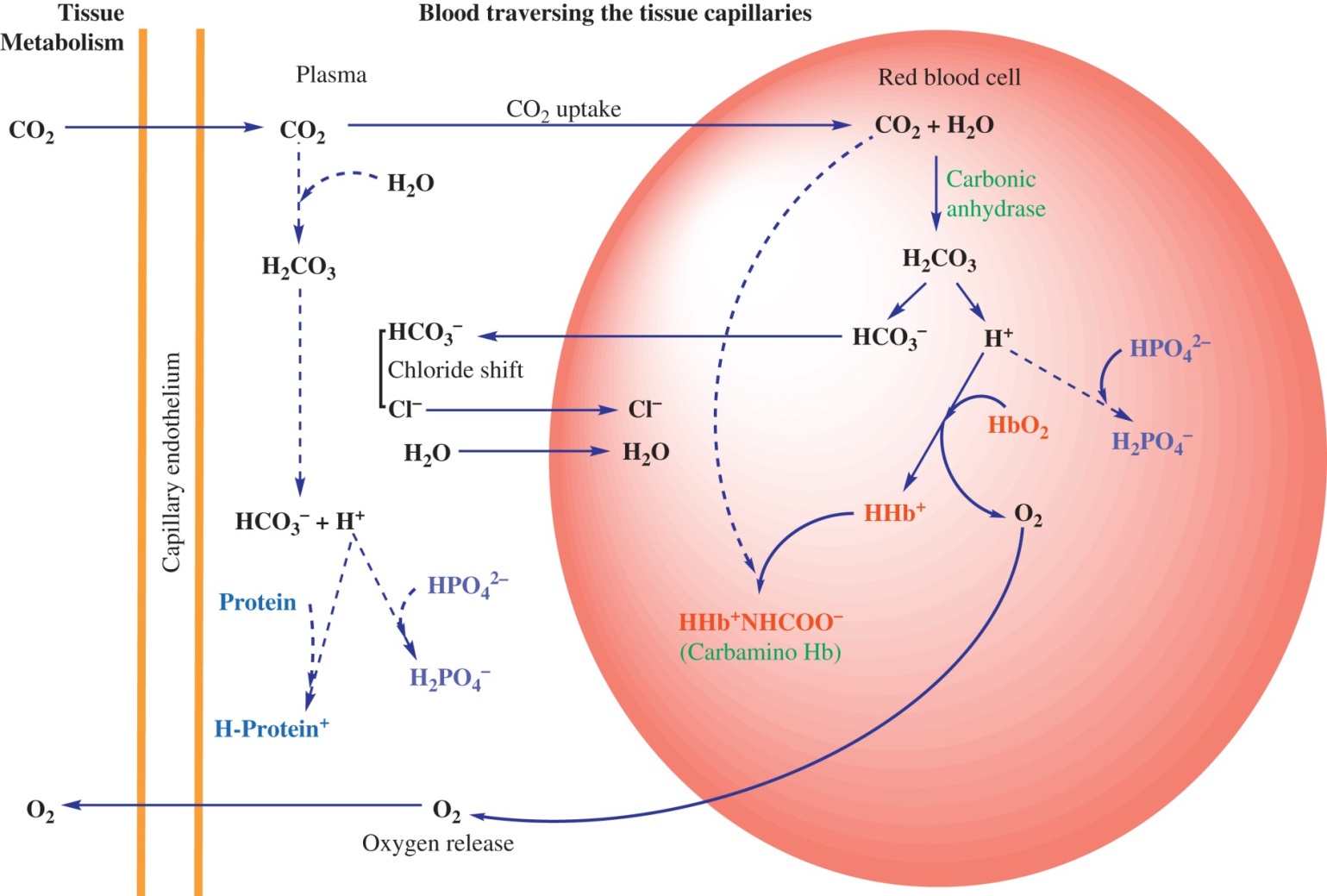 Figure 2.3
From Essentials of Medical Biochemistry: With Clinical Cases, Second Edition. Copyright © 2015 Elsevier Inc. All rights reserved.
4
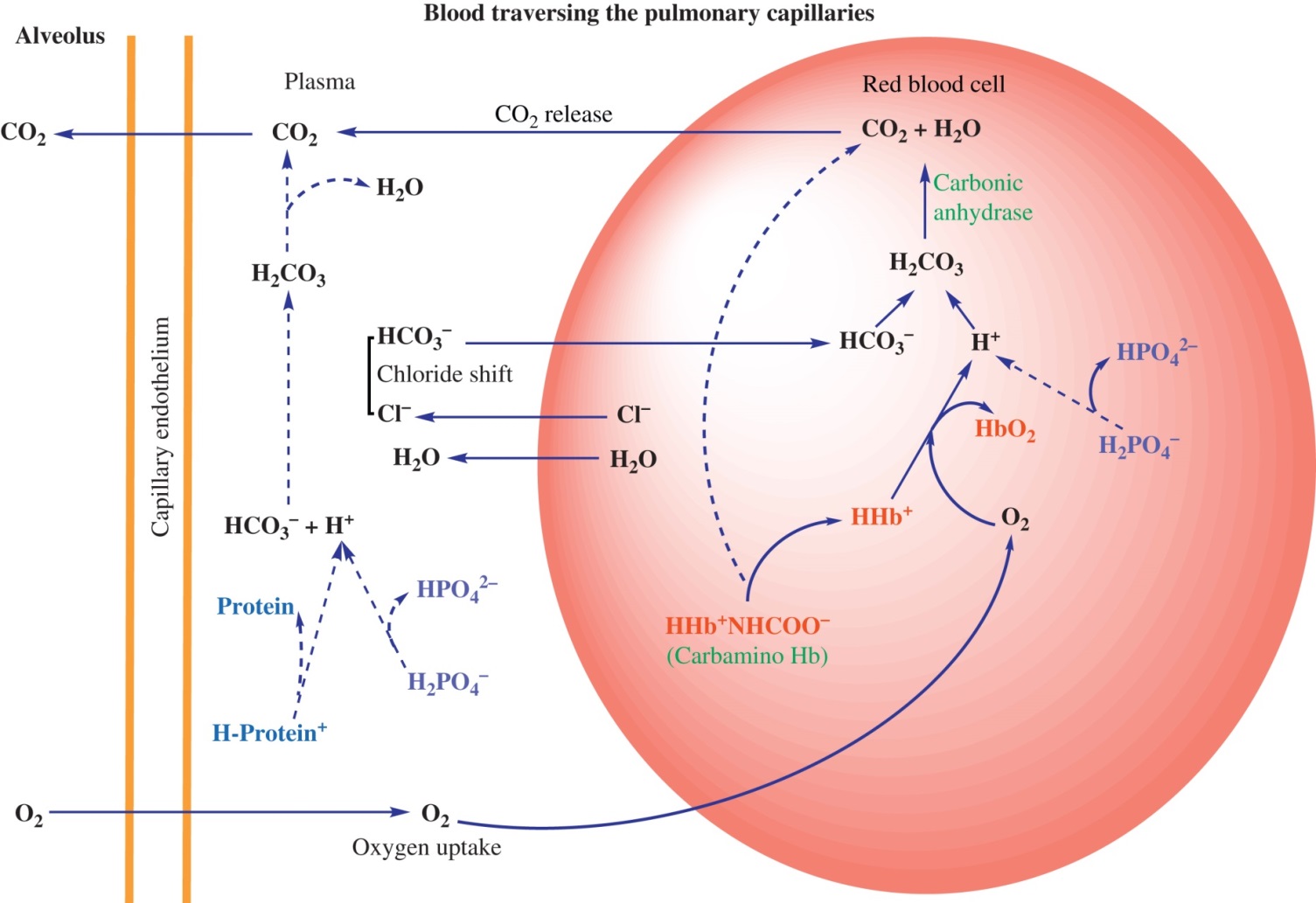 Figure 2.4
From Essentials of Medical Biochemistry: With Clinical Cases, Second Edition. Copyright © 2015 Elsevier Inc. All rights reserved.
5
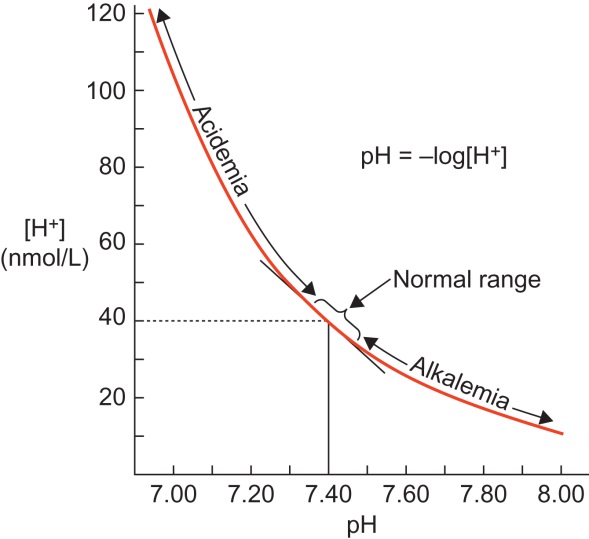 Figure 2.5
From Essentials of Medical Biochemistry: With Clinical Cases, Second Edition. Copyright © 2015 Elsevier Inc. All rights reserved.
6
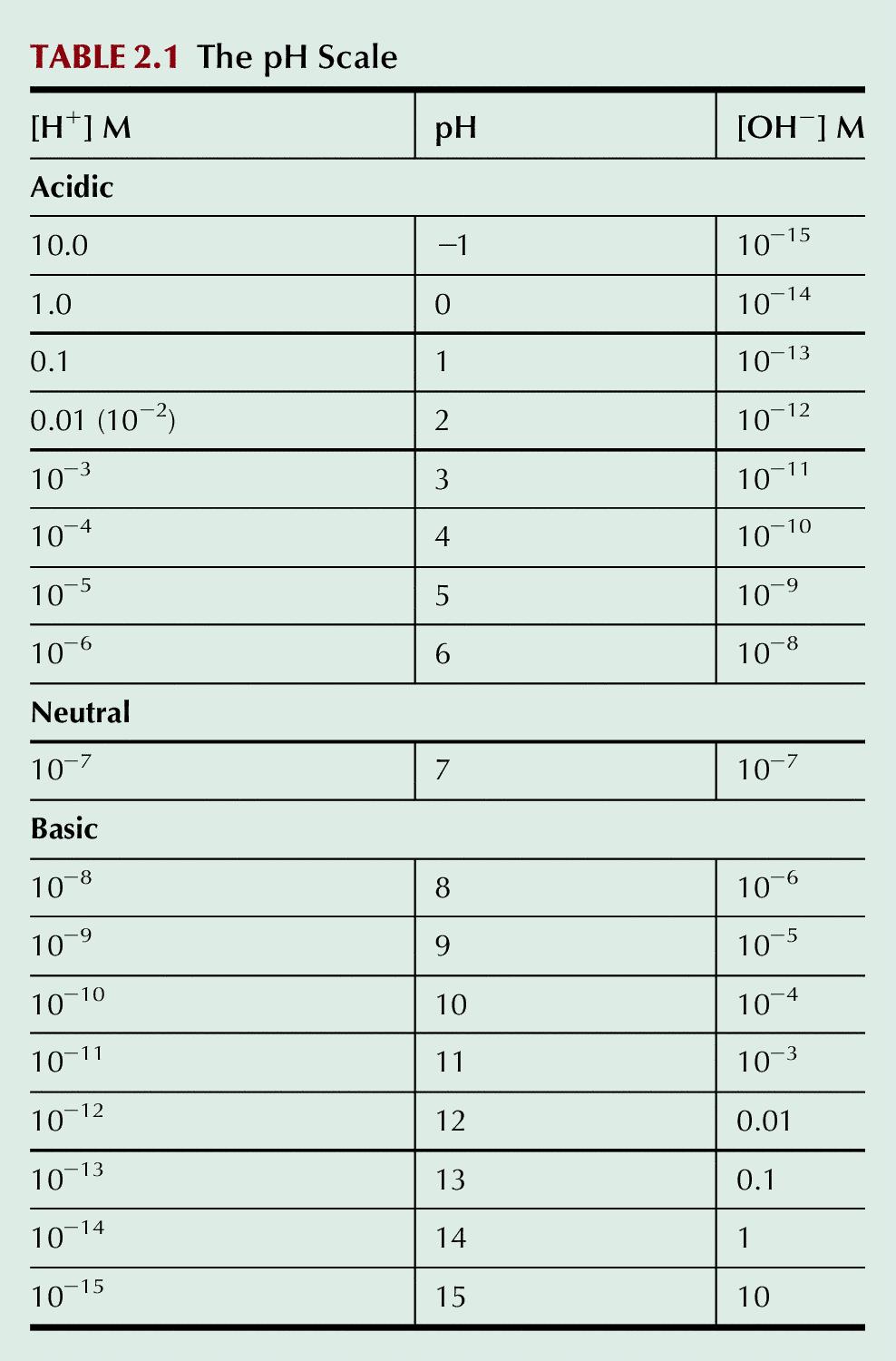 Table 2.1
From Essentials of Medical Biochemistry: With Clinical Cases, Second Edition. Copyright © 2015 Elsevier Inc. All rights reserved.
7
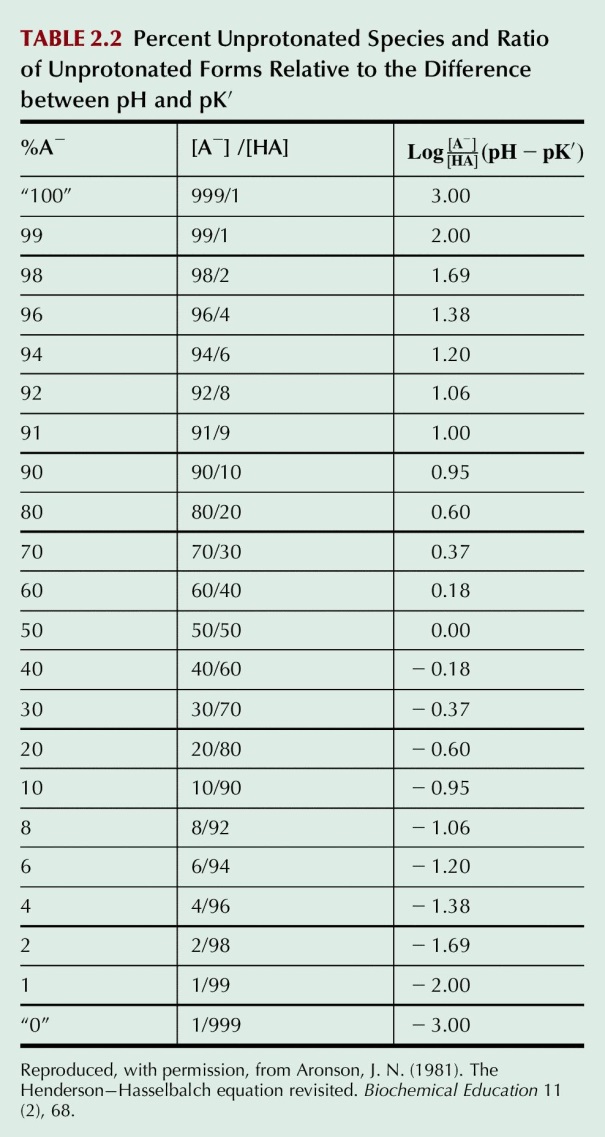 Table 2.2
From Essentials of Medical Biochemistry: With Clinical Cases, Second Edition. Copyright © 2015 Elsevier Inc. All rights reserved.
8
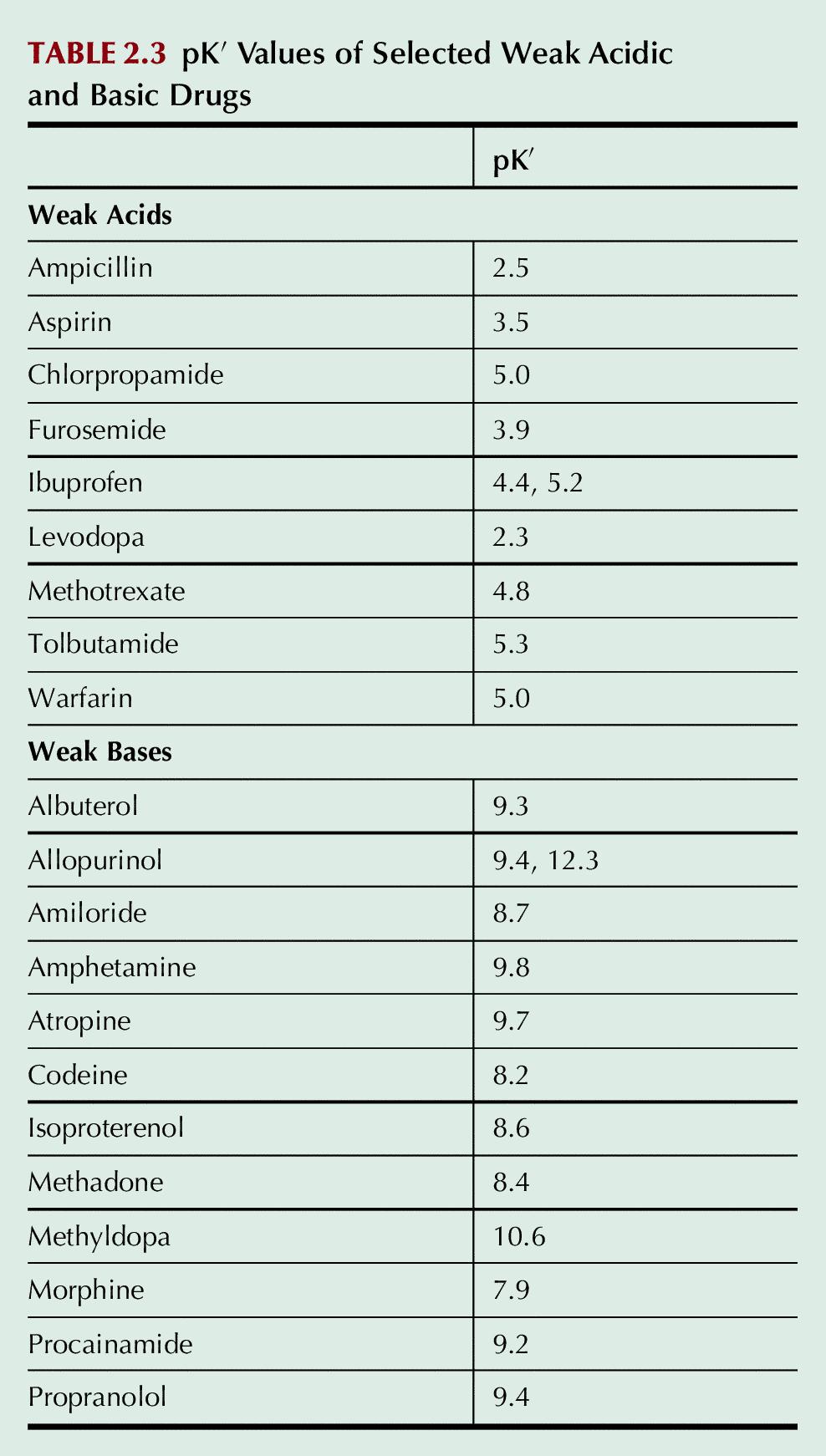 Table 2.3
From Essentials of Medical Biochemistry: With Clinical Cases, Second Edition. Copyright © 2015 Elsevier Inc. All rights reserved.
9
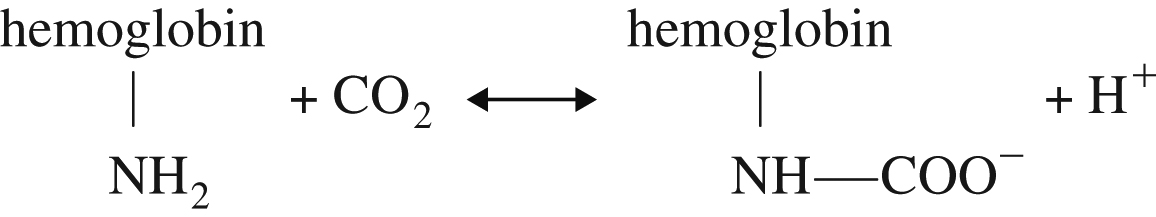 UnFig 2.1
From Essentials of Medical Biochemistry: With Clinical Cases, Second Edition. Copyright © 2015 Elsevier Inc. All rights reserved.
10